Why is it there?
How to remove it when not needed or when it is undesirable?
OUTER BOUNDARY OF  PIN FOOTPRINT
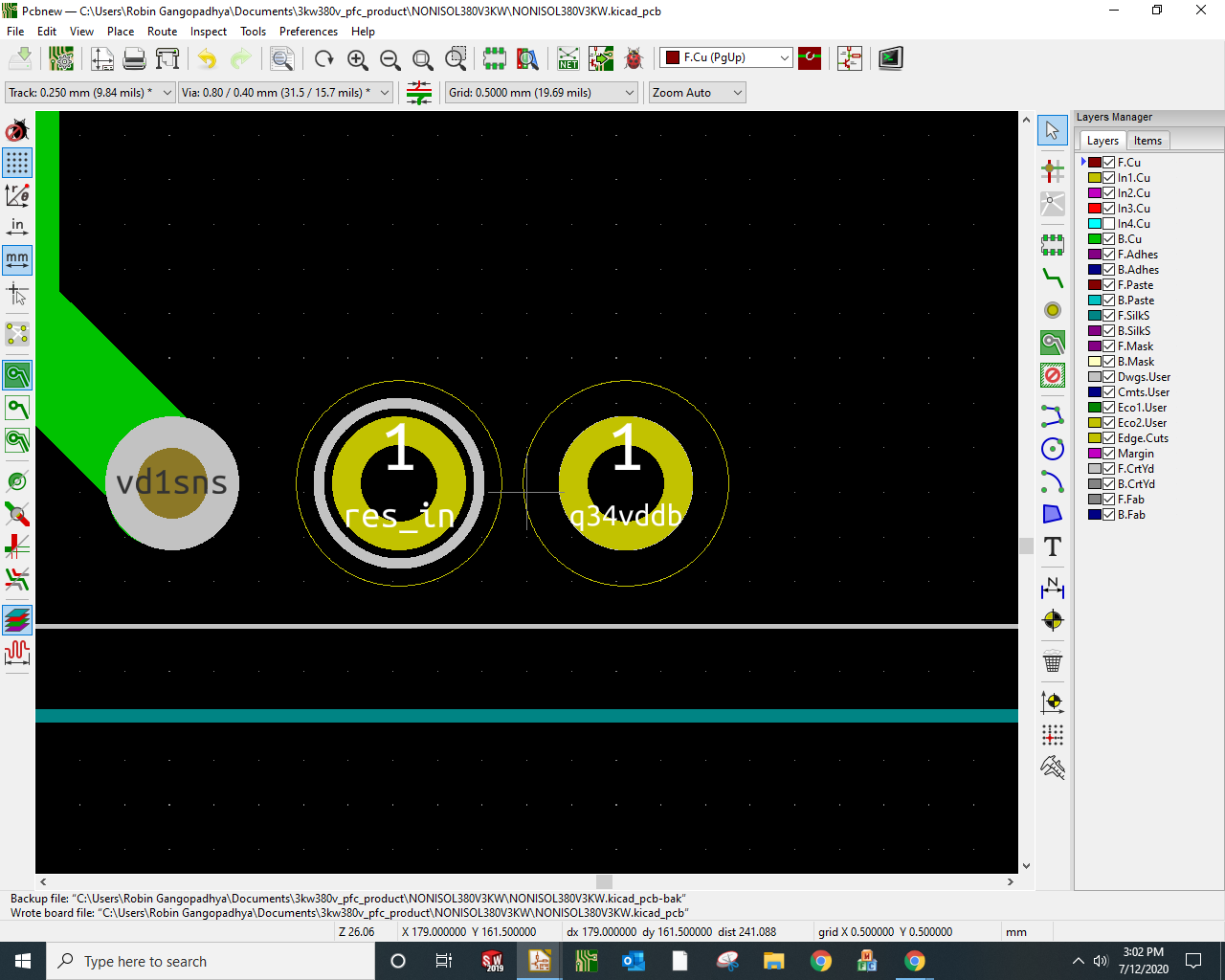